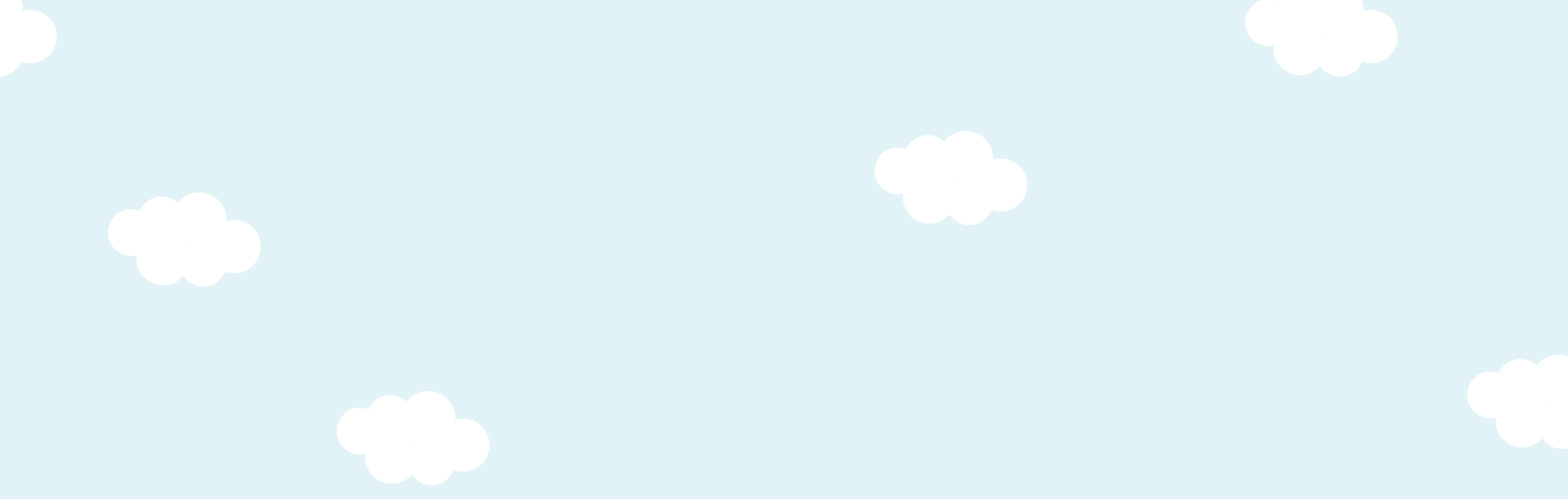 Social Media Post
<Organisatie> zet de stap naar een rookvrije toekomst voor onze jeugd! Die stap zetten we in het kader van Generatie Rookvrij, een initiatief dat ijvert voor zoveel mogelijk rookvrije omgevingen voor onze jeugd.
Help ons het “Generatie Rookvrij”-label te behalen door niet langer te roken in de buurt van kinderen en jongeren. Want kinderen en jongeren kopiëren gedrag. Ook rookgedrag. 
Kom meer te weten op www.generatierookvrij.be.